Fair Market Value
What is it & how can it work?
Currently water utilities are only able to acquire at net book value per current regulations (FL Rules 25-30.0371 & 25-30.037)

Bills were introduced in the 2019 Florida Legislative Session allowing water utilities to apply Fair Market Value (FMV) for acquisitions of other water utilities
HB 1297 (Rep. Bell) & SB 1484 (Sen. Torres)

Bills were created to allow water utilities to grow 
    and/or divest more easily, voluntarily

States that already have FMV include Illinois, Indiana, Iowa, Maryland, Missouri, New Jersey, North Carolina, Ohio and Pennsylvania
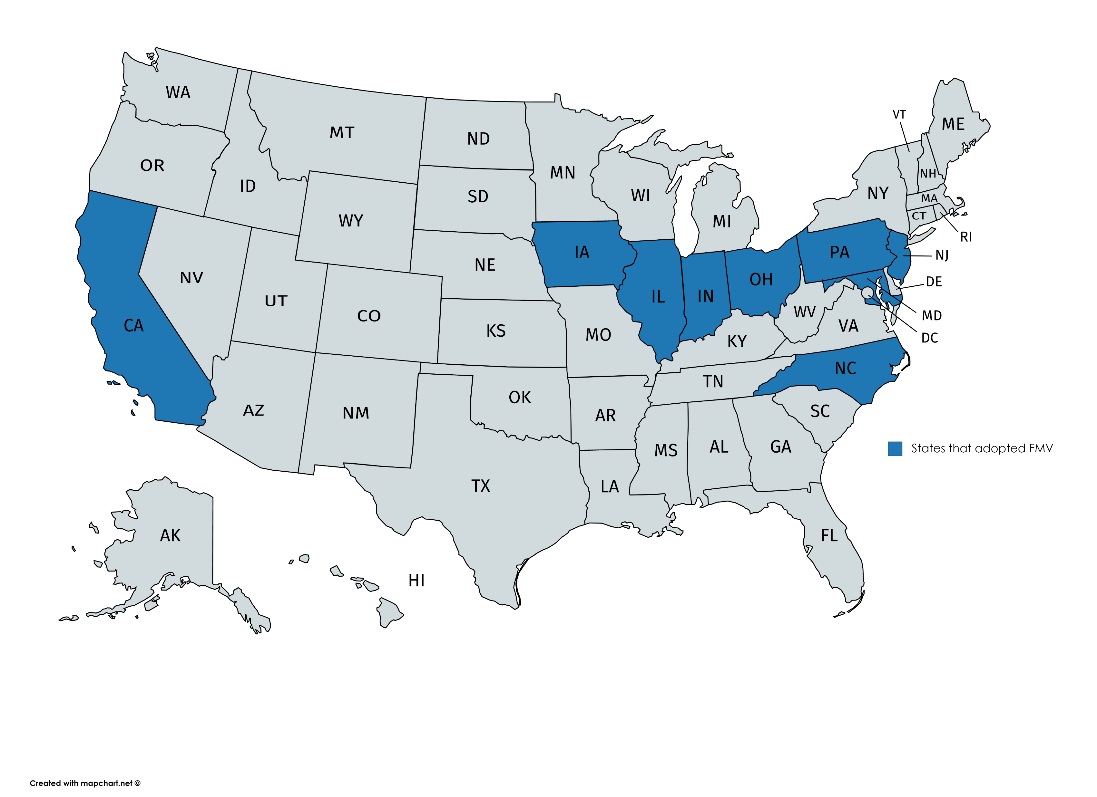 2
Flowchart of HB1297 from 2019 Session
Acquiring Utility
Acquiring Utility appraisal
Appraiser gives Fair Market Value
Average of appraisals is FMV
No interest
Mutual interest
Yes
Appraiser gives Fair Market Value
Utility to be acquired
Acquired utility appraisal
Continued interest
No
PSC issues final order within 6 months
Application submittal to Florida PSC
PSC approves application
PSC retains authority to set rates for acquired system in future rate cases and may classify as separate system
Rate base for acquired utility is equal to lesser of purchase price or FMV
PSC denies application
3
Fair Market Value laws create a more reliable and accountable system of water & wastewater companies
Example: Tymber Creek

Creates win-win proposition for customers and utilities because large utilities are more able to invest in infrastructure and customers still have protections including,
PSC still has surveillance process and ability to capture over earnings
PSC will still have a hearing
Consumers will have a voice in this process

The passage of the bill will encourage growth by water/wastewater companies in Florida but also encourage others utilities to become engaged
4
THANK YOU!